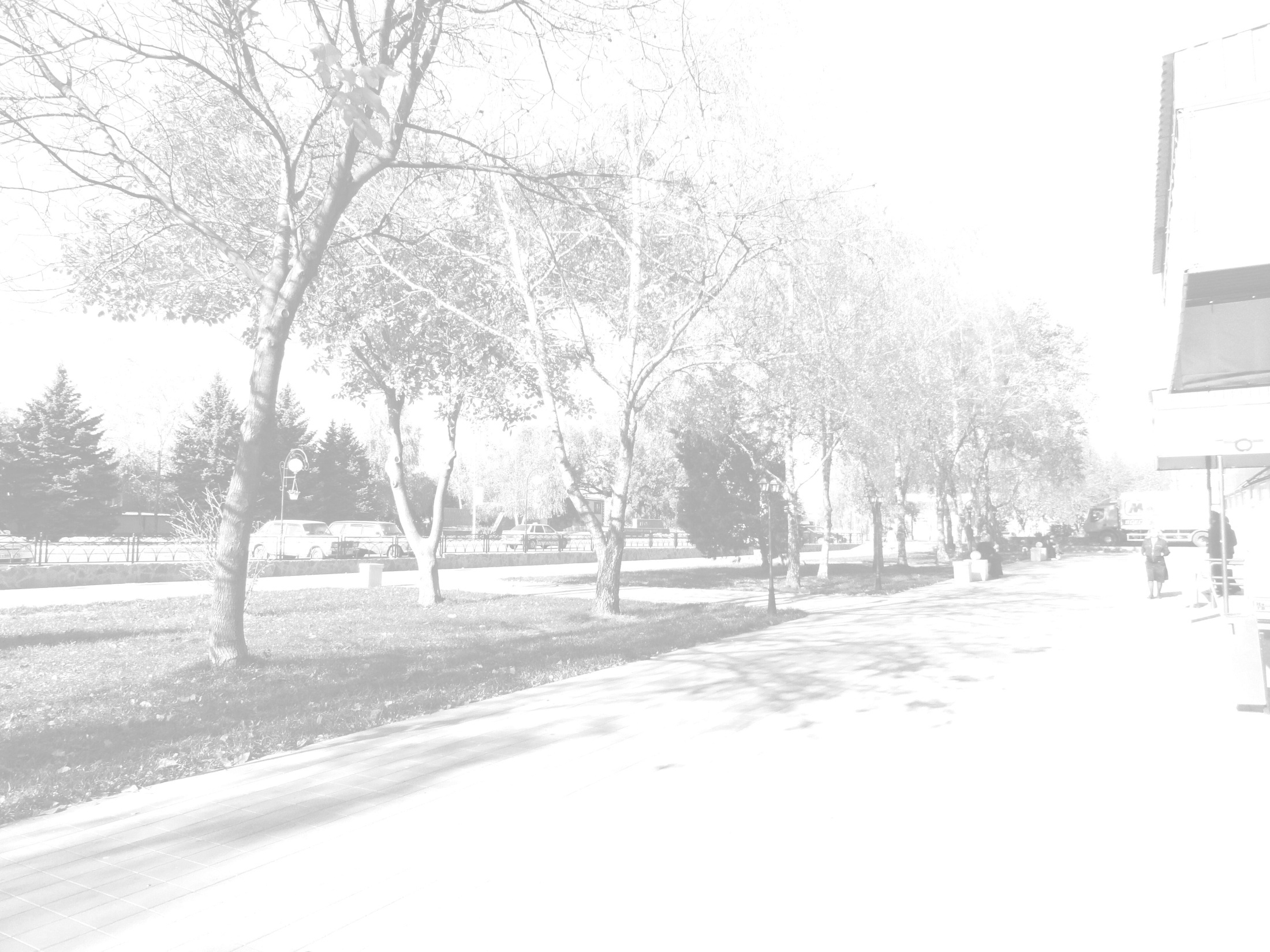 Субвенции на осуществление отдельных государственных  полномочий
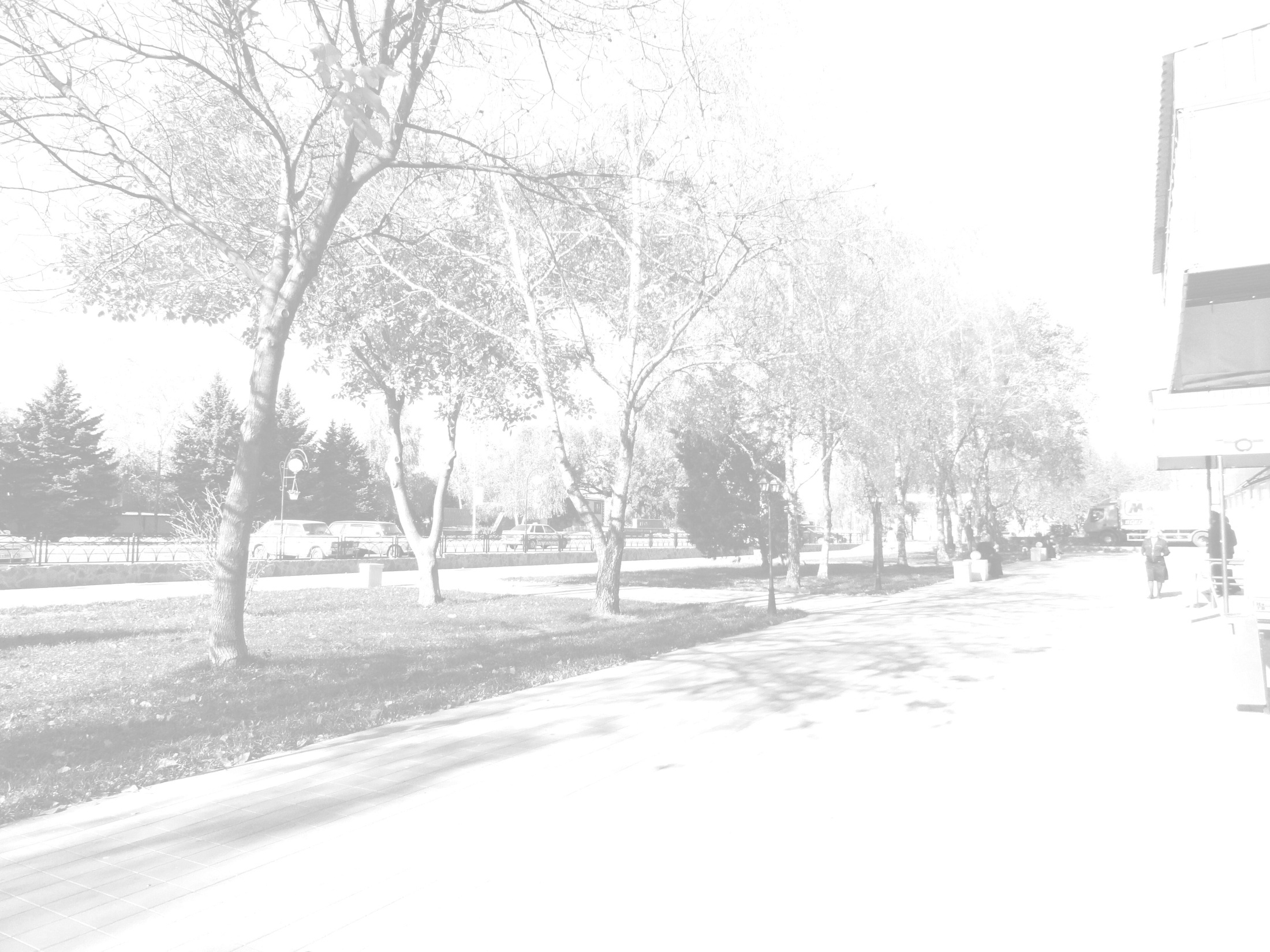 Субвенции на осуществление отдельных государственных  полномочий
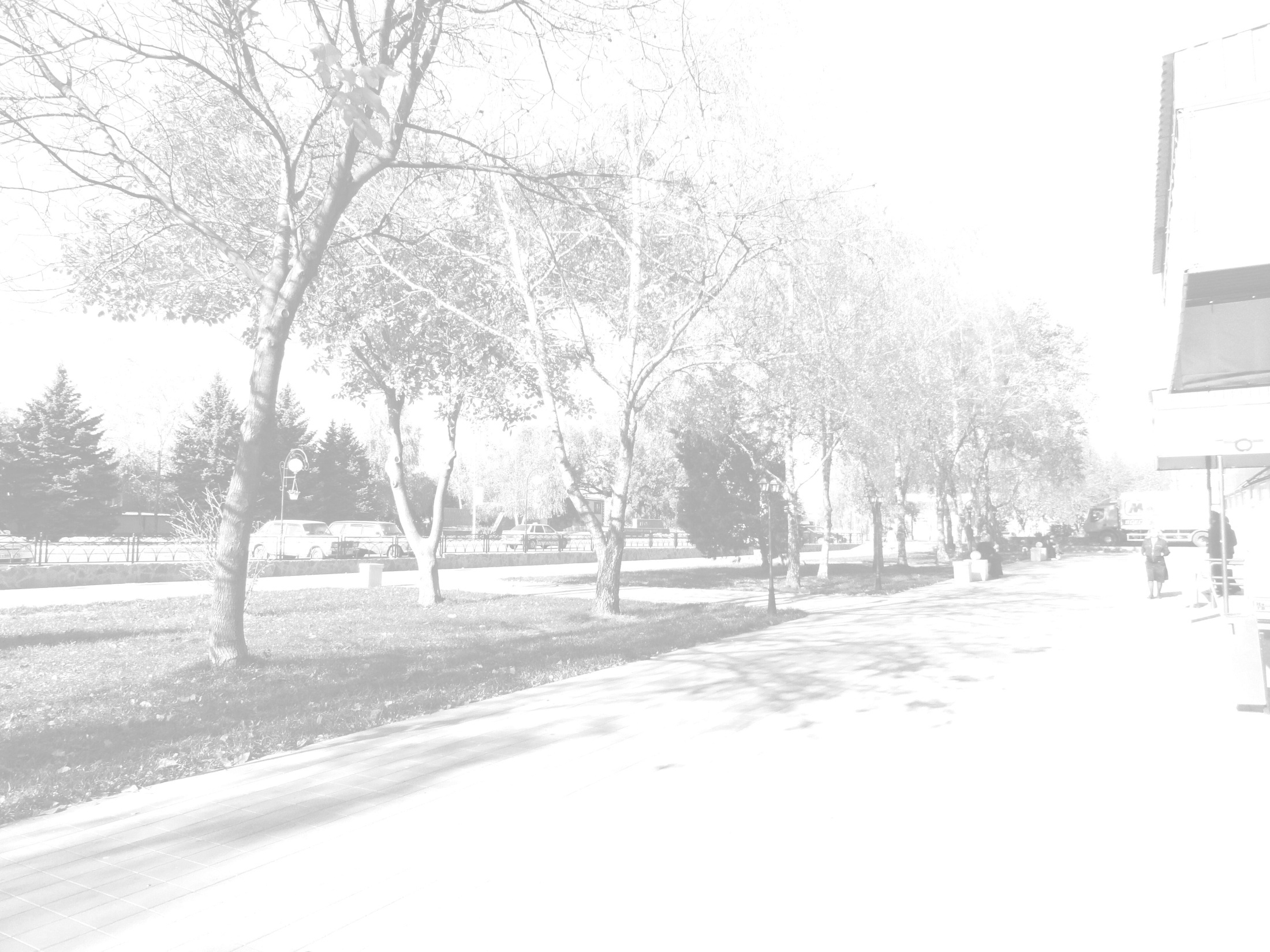 Размер ежемесячных денежных выплат на содержание детей в замещающих семьях
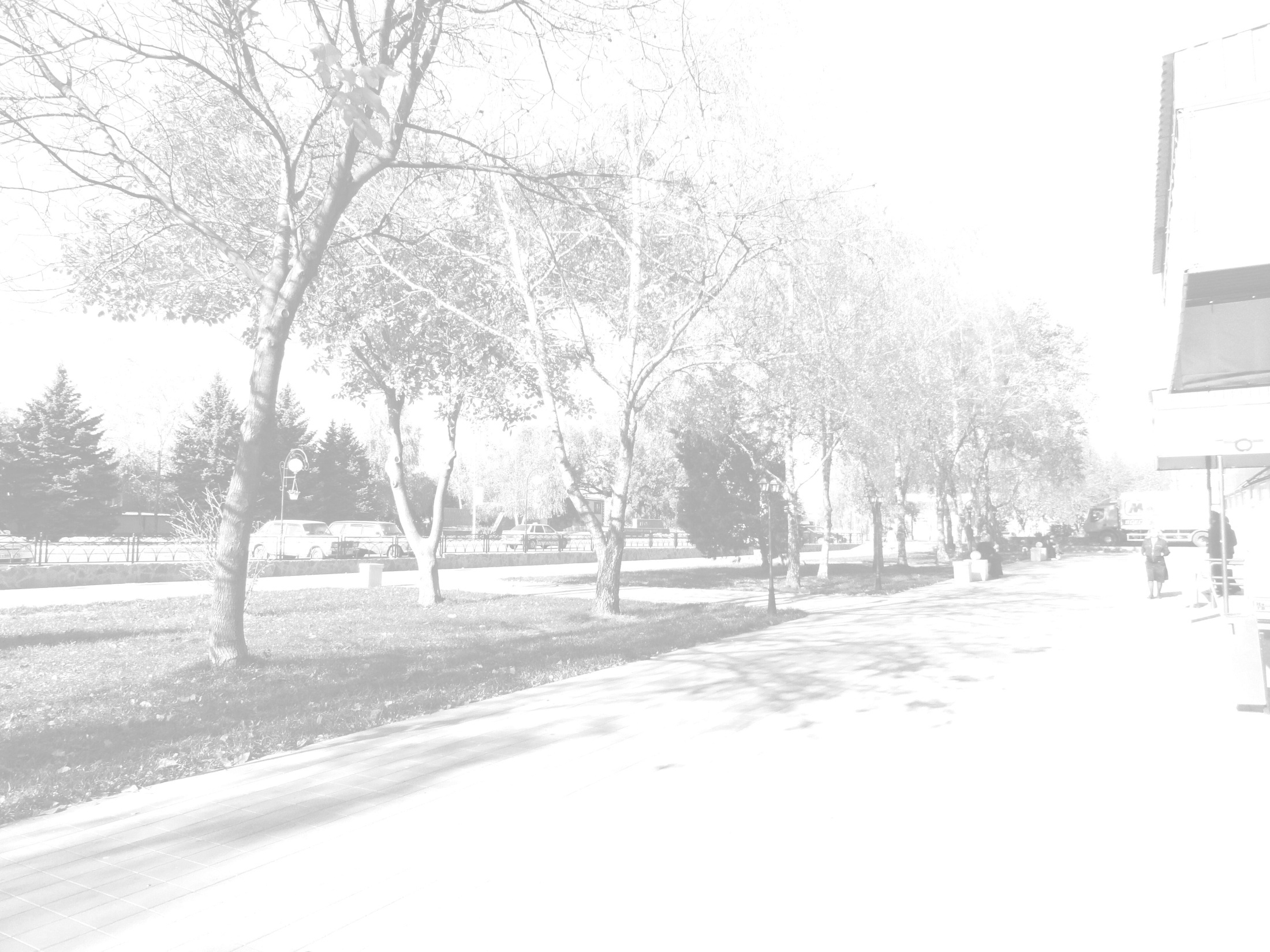 Размер ежемесячного вознаграждения приемным родителям